The first five years of Missouri’s Medication First approach to Opioid Use Disorder treatment: Plateaus, regressions, and underbellies of progress
Rachel Winograd, PhD., Zach Budesa, PhD., Brittany Blanchard, MPH, Paul Thater, Schyler Newman, Kortney Gertner & Christine Smith
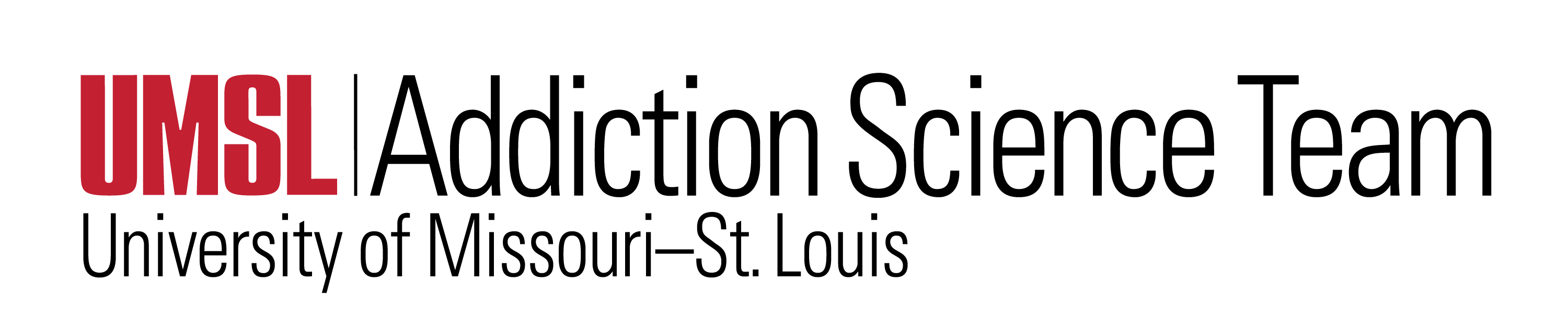 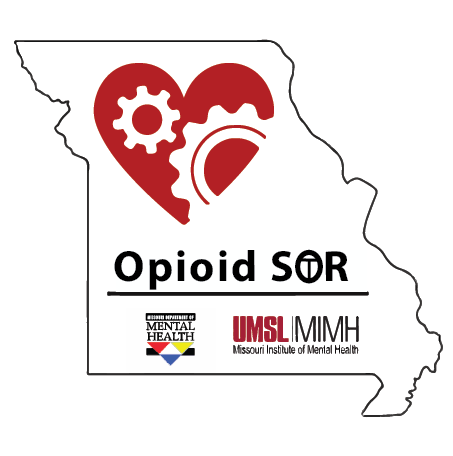 Missouri’s State Targeted Response/State Opioid Response (STR/SOR) Grants
BIG federal grants – went to every state & territory
Began in 2017, ongoing in 2-year increments
Led by Missouri Department of Mental Health
Covers prevention, treatment, recovery support, and harm reduction services
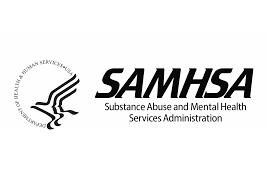 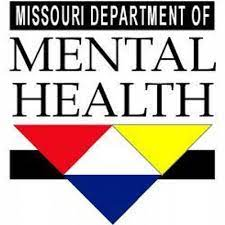 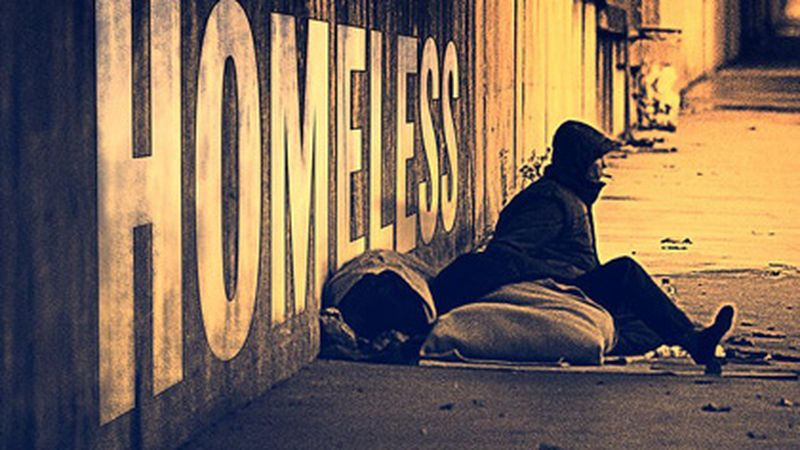 [Speaker Notes: People who are chronically homeless have experienced homelessness for at least a year – or repeatedly – while struggling with a disabling condition such as a serious mental illness, substance use disorder, or physical disability.

Over half a million people are homeless on any given night – about 17 ppl for every 10,000 in the general population]
Housing first
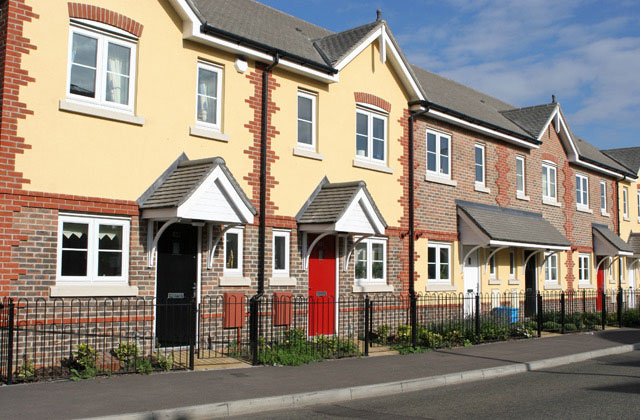 Prior Approach to OUD Treatment
Detox

Residential and group therapy 

Acute care rather than chronic care

Buprenorphine and Methadone as last resort (& low doses, short term)
[Speaker Notes: The sign is animated – doesn’t show up until you click (view in slide show)]
Missouri’s Medication First Approach
1) People with OUD receive medical treatment as quickly as possible, prior to lengthy assessments or treatment planning sessions;
Low-barrier MOUD
2) Maintenance pharmacotherapy is delivered without arbitrary tapering or time limits;
3) Individualized psychosocial services are offered but not required as a condition of pharmacotherapy;
4) Do not discontinue medical treatment unless it is clearly worsening the patient’s condition.
Winograd et al., 2019a, AJDAA; Winograd et al., 2019b, JSAT; 
High et al., 2019 JSAT
Take-aways from Year 1
1
Individuals enrolled in MedFirst were more likely to…
2
3
4
Winograd et al., 2019a, AJDAA; 
Winograd et al., 2019b, JSAT; 
High et al., 2019 JSAT
[Speaker Notes: Still not seeing the retention we want
OD deaths plateaued despite continued increase in fentanyl but haven’t gone down
Future work – we know what works, how come not everyone’s doing it? For those who are doing it, why isn’t it working like we’d expect it to?

Implementation science questions that may not be served by more service dollars]
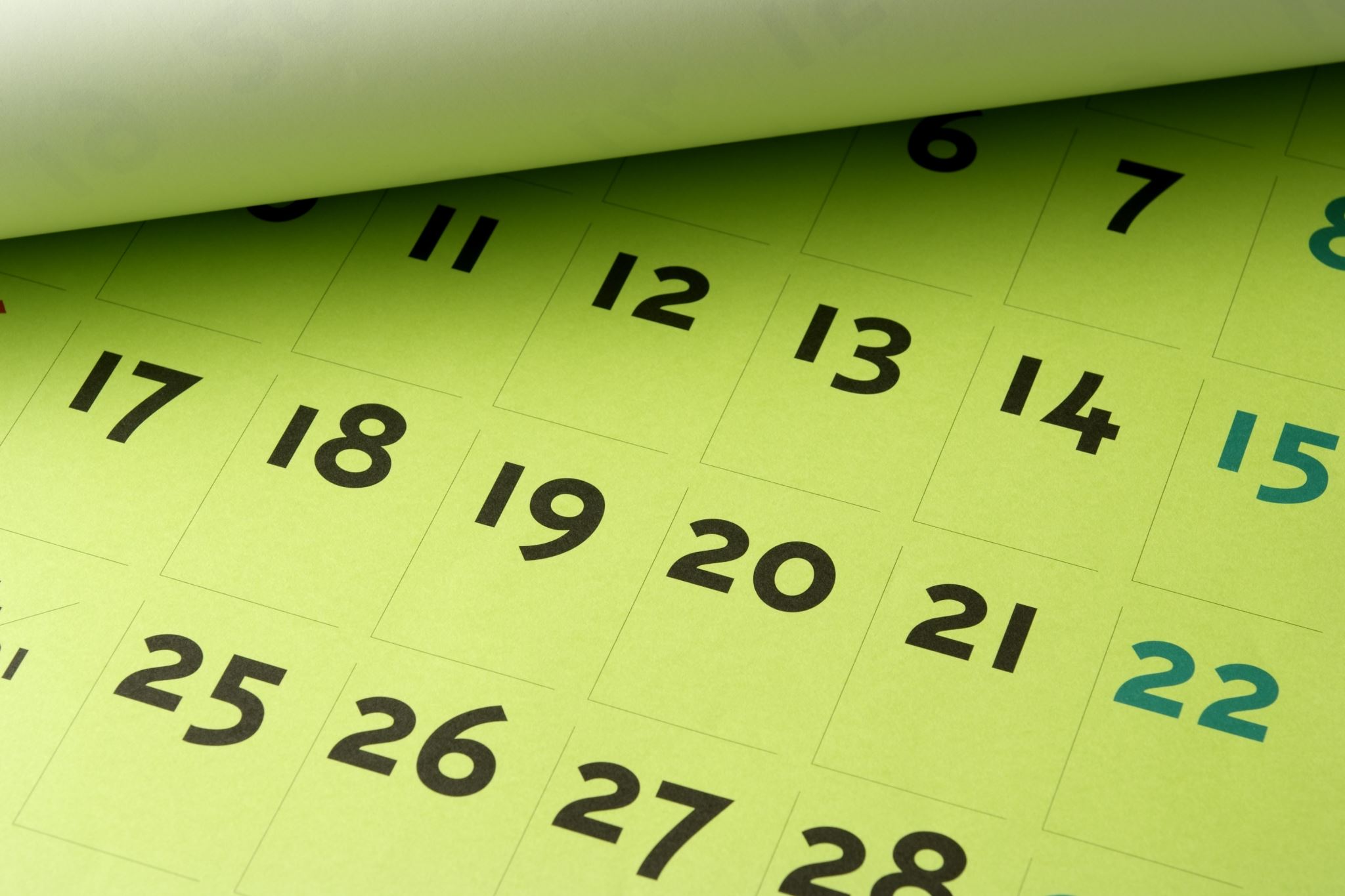 But what about 5 years later…?And were these benefits felt by all groups?
Comparison Groups & Outcomes of Interest
Within MedFirst (STR/SOR) 
MedFirst (STR/SOR) to non-MedFirst
Full Population over time 
By Race 
Outcomes of interest: same as the first time around!
MOUD (Yes/No) utilization rates 
Time-to-medication (days to first Rx)
Volume of psychosocial services (controlling for length of treatment episode)
Retention (days in treatment)
Methods
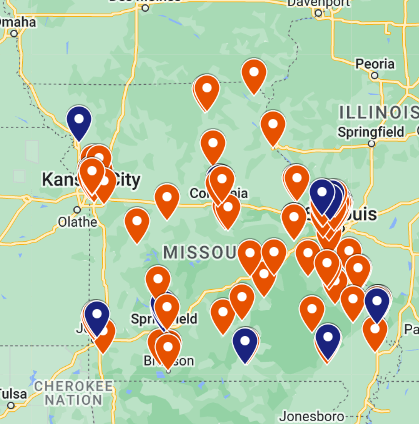 Uninsured individuals with OUD

Traditional publicly-funded SUD treatment programs (not primary care, not hospitals)

Models varied depending on outcome:
outcome = years + MedFirst(yes/no) + race + MedFirst*race + MedFirst*years
Binary logistic regression
Zero-inflated negative binomial regression
Negative binomial hurdle model
Sample characteristics across years, total population (Pre-MedFirst, Year 1, Year 5)
Results: MedFirst (STR/SOR) 2018 vs. 2022
~ Within MedFrist, Year 1 vs Year 5 ~
[Speaker Notes: MOUD: On average, STR/SOR clients in FY22 had a lower probability of receiving MOUD than STR/SOR clients in FY18 (-0.053, 95% CI -0.074, -0.032). In both years, though, it remained likely that clients would recieve MOUD, with FY18 clients having a 0.82 probability (95% CI 0.80, 0.83), while FY22 clients had a probability of .77 (95% CI 0.75, 0.78)

TIME-TO-MEDICATION: On average, STR/SOR clients in FY18 and FY22 received MOUD in similar amounts of time (diff = -1, 95% CI -4.16, 2.16). On average, STR/SOR clients in FY18 received their MOUD a median of 1 day days (95% CI 0.55, 1.45), and STR/SOR clients in FY22 received their medication in median of 0 days (95% CI -3.29, 3.29).

PSYCHOSOCIAL: On average, STR/SOR clients in FY22 participated in fewer psychosocial hours STR/SOR clients in FY18 (-17.8, 95% CI -25.1, -10.5). On average, STR/SOR clients in FY18 had an average psychosocial volume of 33.3 (95% CI 18.05, 48.5), and STR/SOR clients in FY22 had a psychosocial volume of 15.5 hours (95% CI 7.27, 23.7).

RETENTION: On average, STR/SOR clients in FY22 remained in treatment fewer days than STR/SOR clients in FY18 (-38.2, 95% CI -50.0, -26.4). On average, STR/SOR clients in 2018 remained in treatment 208 days (95% CI 198, 218), and STR/SOR clients in 2022 remained in treatment 167 days (95% CI 157, 178).]
Results: MedFirst (STR/SOR) vs non-MedFirst
~ collapsed across all 5 years ~
[Speaker Notes: MOUD: On average, STR/SOR clients are more likely to receive MOUD than non-STR/SOR clients (.32, 95% CI .309, .337).

TIME-TO-MEDICATION: On average, STR/SOR clients received their medication a median of 6.1 days sooner than non-STR/SOR clients.

PSYCHOSOCIAL HOURS: On average, STR/SOR clients had 33.1 fewer psychosocial hours than non-STR/SOR clients (95% CI -52.5, -13.7).
RETENTION: On average, STR/SOR clients remain in treatment on average 31.8 more days than non-STR/SOR clients (95% CI 24.3, 39.3).]
Results:Combined (MedFirst with non-MedFirst)
~ Before STR/SOR started, to most recent year ~
[Speaker Notes: MOUD: On average, clients receiving state funded substance use treatment were no more likely (-.02, 95% CI -.044, .011) to receive MOUD in FY22 (.54, 95% CI .52, .56) than clients in FY17 (.56, 95% CI .54,.57).

TIME-TO-MEDICATION: On average, clients receiving state funded substance use treatment received their medication in similar amounts of time (-2, 95% CI -4.93, 0.93) in FY22 (3.15, 95% CI 0.39, 5.91) and FY17 (5.15, 95% CI 3.30, 7.00).

PSYCHOSOCIAL: On average, clients receiving state funded substance use treatment had a lower volume of psychosocial hours (-36.1, 95% CI -55.3, -16.9) in FY22 (23.8, 95% CI 8.03, 39.5) and FY17 (59.8, 95% CI 25.3, 94.3).

RETENTION: On average, clients receiving state funded substance use treatment remained in treatment an average of 13.9 days (95% CI 2.92, 24.9) longer in FY22 (151, 95% CI 142, 160) than clients in FY17 (137, 95% CI 130, 144).]
~ Collapsed across all 5 years ~
Results Differences by Race, by Program
[Speaker Notes: MOUD: 

TIME-TO-MEDICATION: 

PSYCHOSOCIAL: 

RETENTION:]
Overview of Findings
Overall, things are better than they were before MedFirst
More and faster MOUD & longer retention

BUT! MedFirst program outcomes regressed toward baseline since original launch

Black people have equal or better MOUD access, but are not in treatment as long as White people
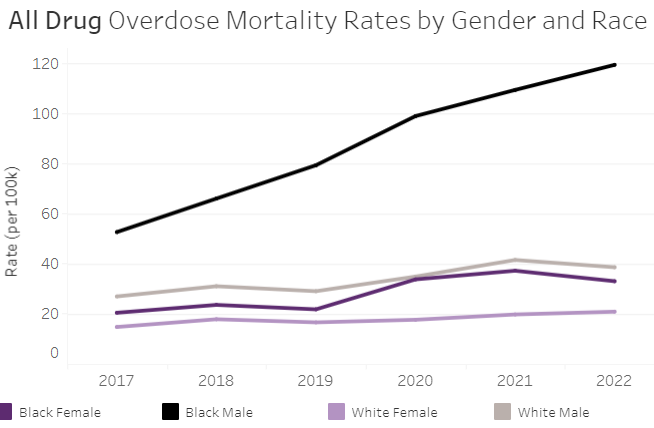 Racial Disparities
Racial Disparities
Widening inequities in overdose deaths in MO, especially among Black men

Resource deserts in predominantly poor, Black areas
& minimal access to housing & transportation

Complex views toward medicalization in Black communities
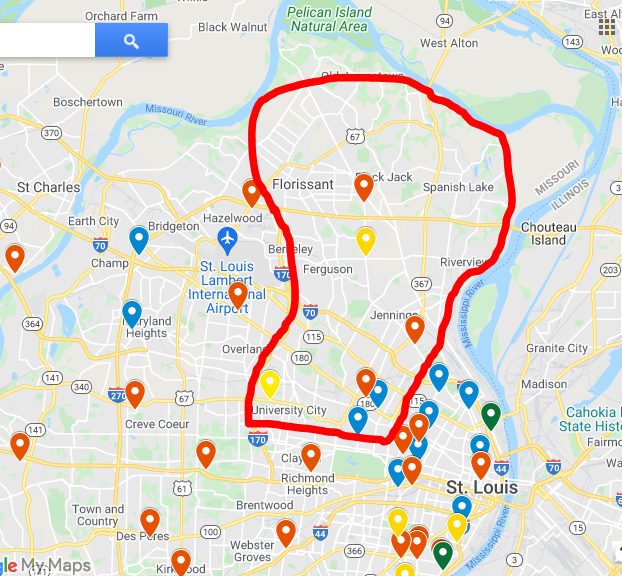 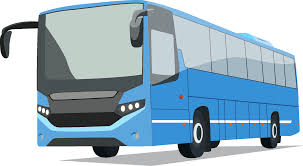 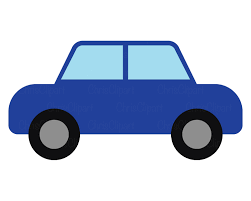 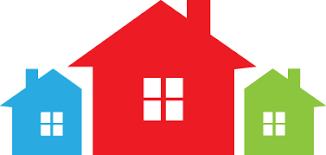 What’s going on with MedFirst??
MedFirst fidelity “drift” over time, a la Housing First “drift”
Growing resentment toward belief of ‘medication only’

Fiscal challenges, perverse reimbursement incentives
Traditional SUD programs not set up for longterm medical care

Sicker client base  challenging for staff to adjust
The lower your threshold, the poorer the health of the sickest person you treat
[Speaker Notes: Ppl who still don’t have Medicaid – significant healthcare needs, going without Medicaid which could provide broader health benefits]
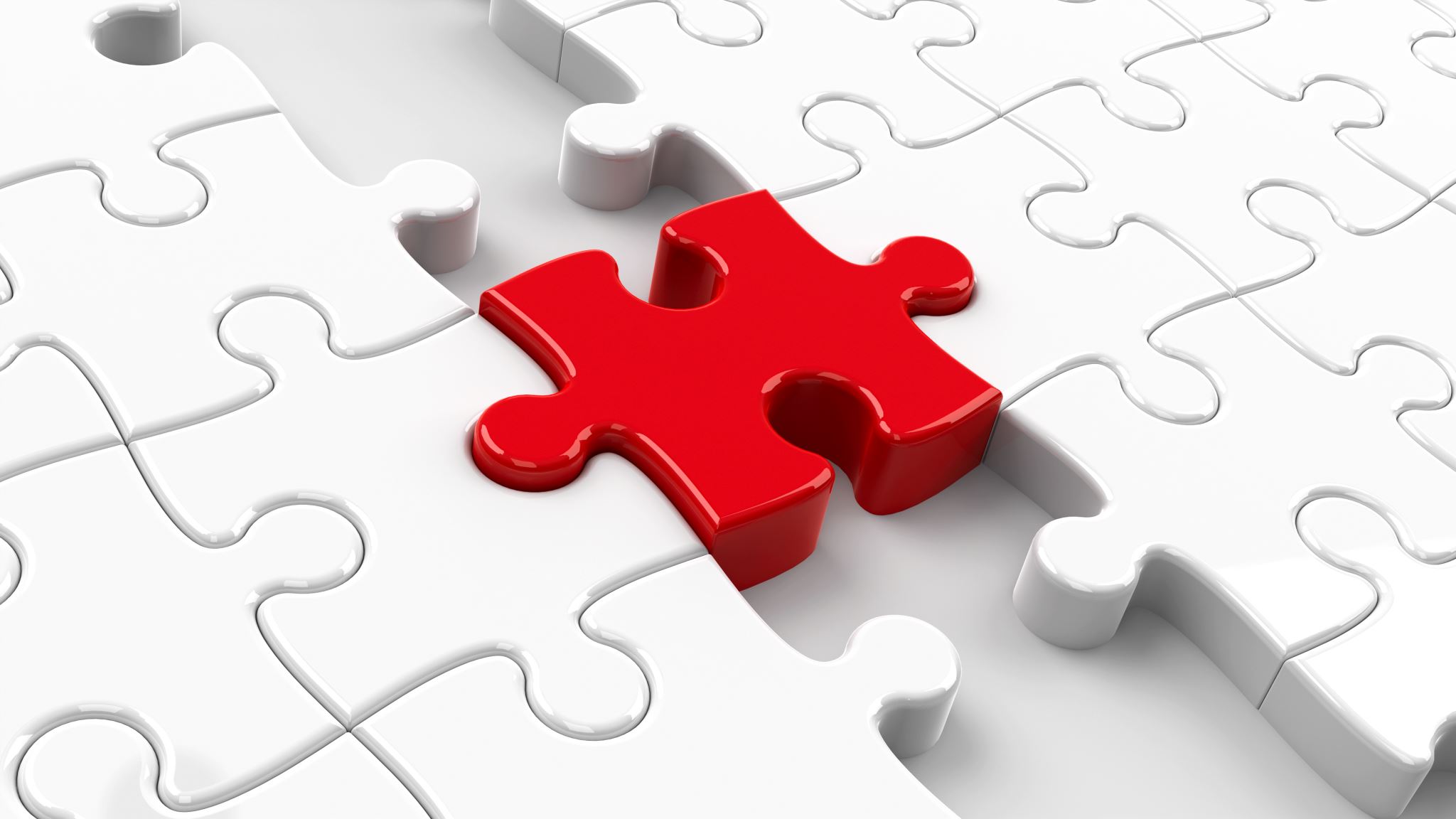 Take Aways
Overall, we’re better than where we started…

~ BUT ~

Radical changes in clinical approach require changes in reimbursement structures

“MedFirst” for Black people & in Black communities requires deeper, culturally responsive work & framing

Must prioritize client SURVIVAL and meeting basic needs (transportation, income, physical health, HOUSING!!!)
Thank you!
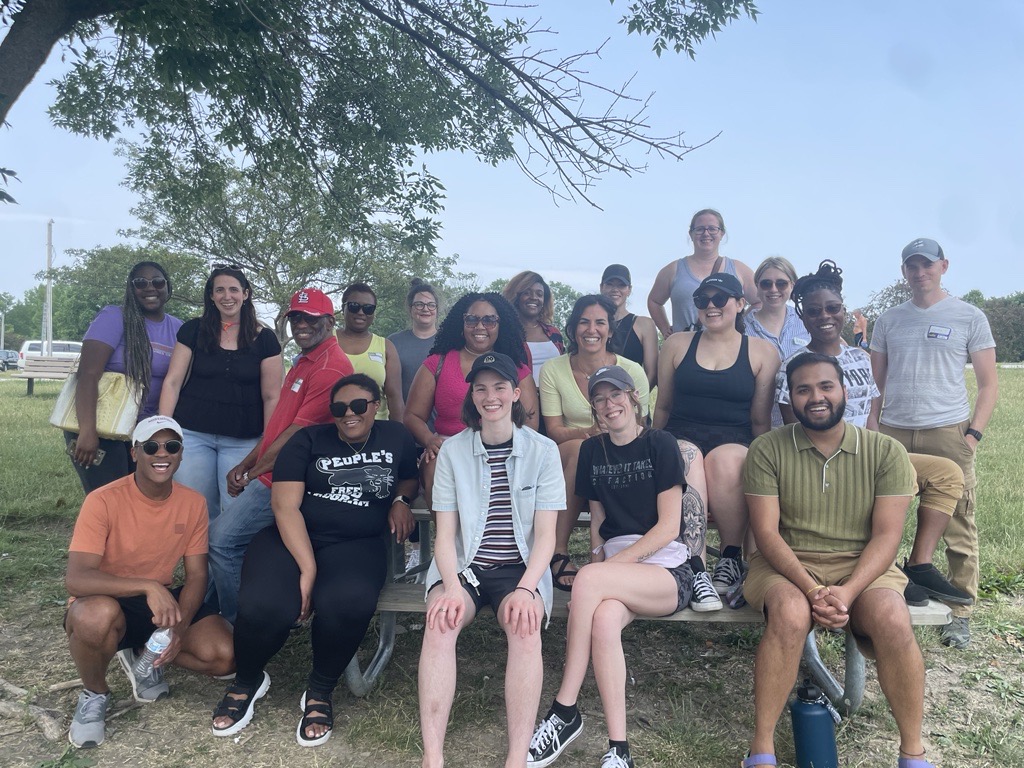 Brandon Park
SOR data team
UMSL Addiction Science
MO Department of Mental Health
SAMHSA
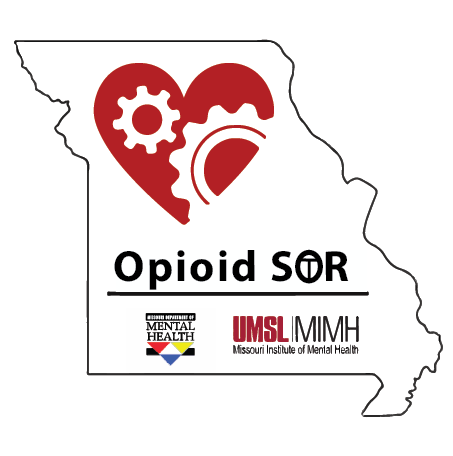 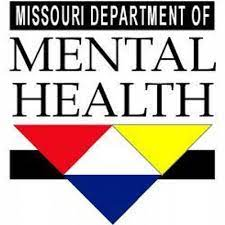 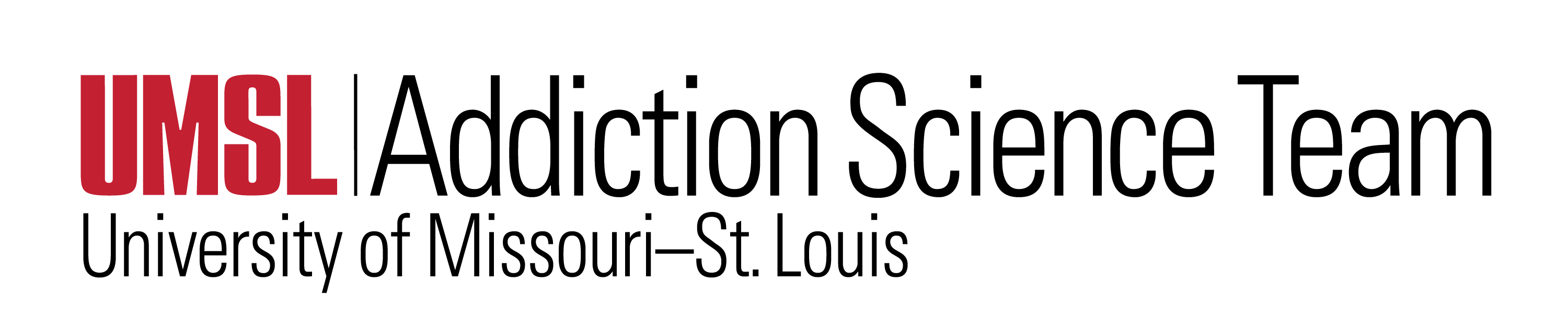 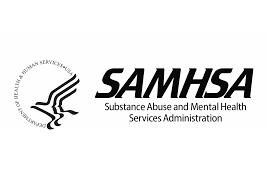 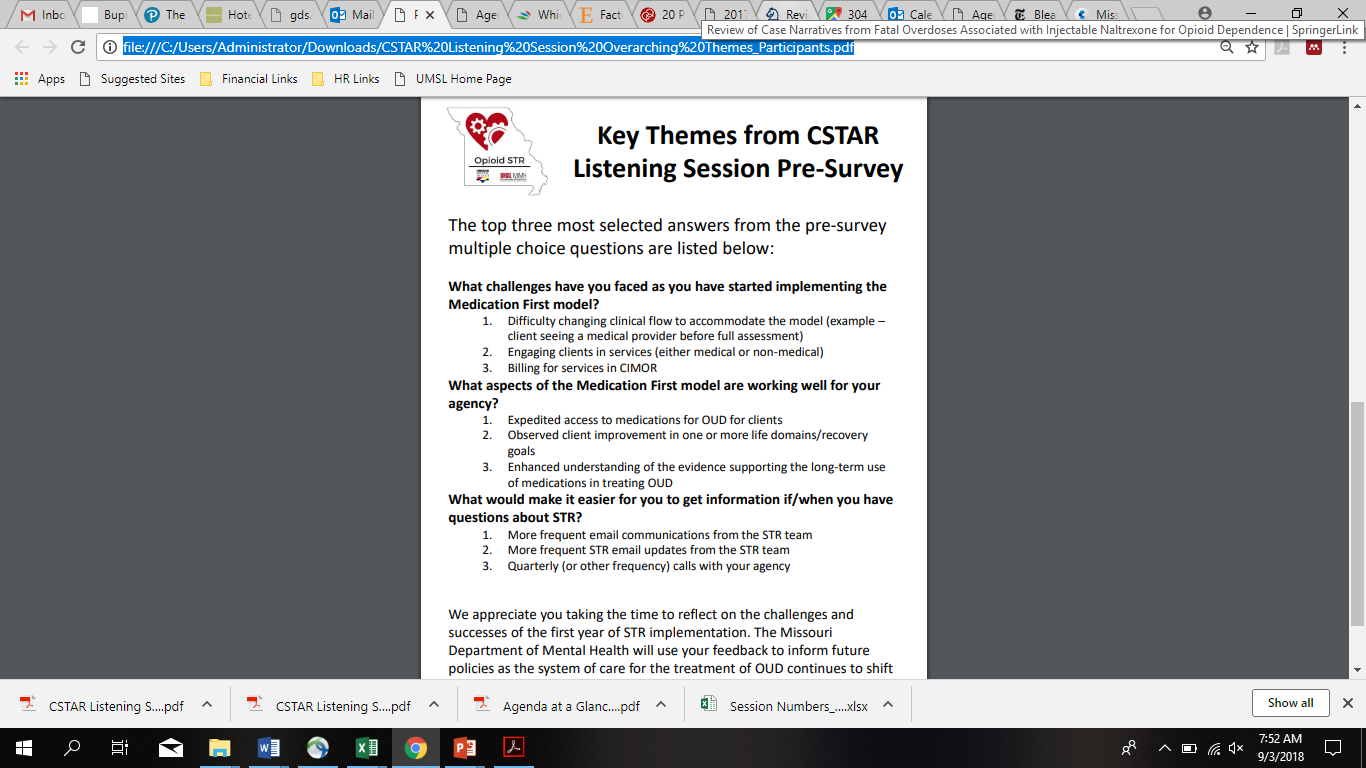 Critical feedback onMed First
What happened in 2022?
Medicaid expansion changed the makeup of 2022 population